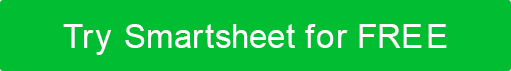 HOFER'S PRODUCT-MARKET EVOLUTION MATRIX TEMPLATE
INDUSTRY  STAGE  IN  THE  EVOLUTIONARY  LIFE  CYCLE
HOFER'S PRODUCT-MARKET EVOLUTION MATRIX